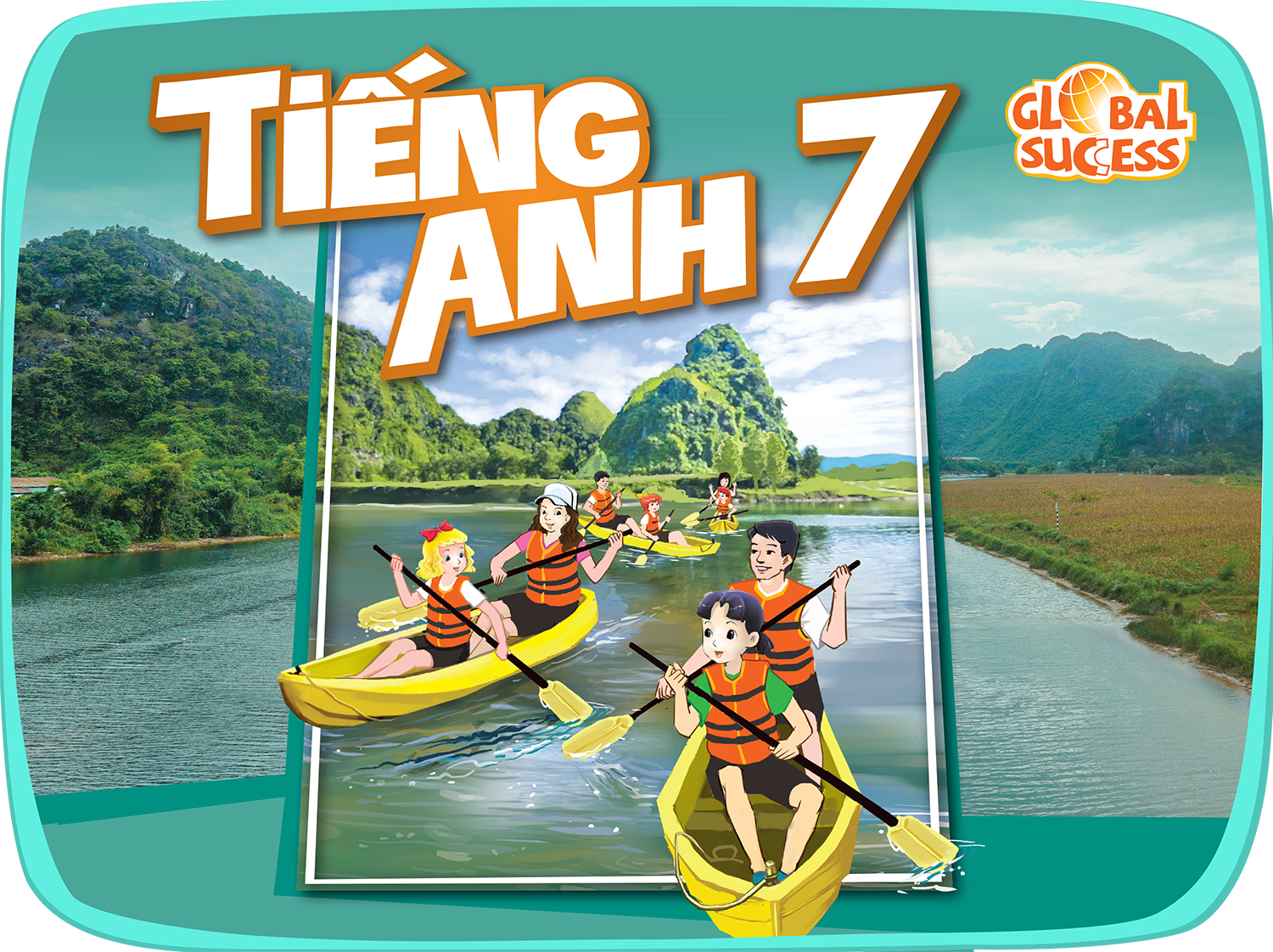 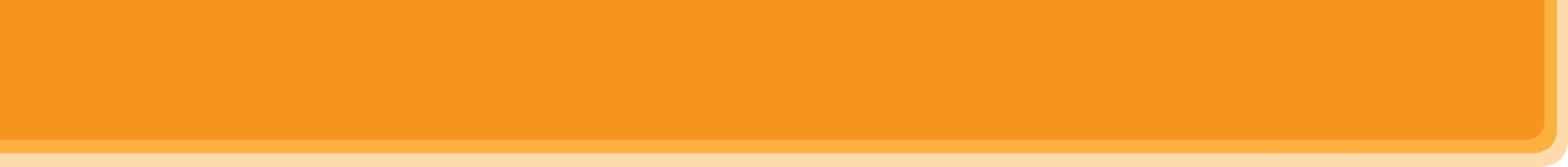 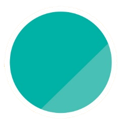 8
FILMS
Unit
however
although/ though
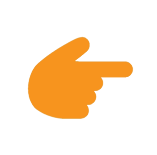 LESSON 3: A CLOSER LOOK 2
Grammar: Connectors of contrast
Unit
HOBBIES
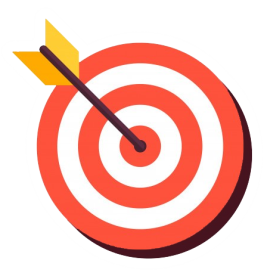 OBJECTIVES
By the end of the lesson, students will be able to:
understand the use of the connectors: although/ though and however
practise using the connectors: although/ though and however in contexts
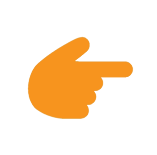 LESSON 3: A CLOSER LOOK 2
WARM-UP
Sentence puzzling.
PRESENTATION
Connectors of contrast: although/ though and however.
Task 1: Combine the two sentences, using although/ though.
Task 2: Complete the sentences, using although/ though or however.
PRACTICE
Task 3: Use your own ideas to complete the sentences.
Task 4: Choose the correct answer A, B or C to complete each sentence.
Task 5: Game – Chain story
PRODUCTION
CONSOLIDATION
Wrap-up
Homework
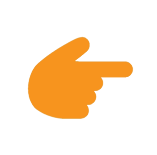 LESSON 3: A CLOSER LOOK 2
WARM-UP
Sentence puzzling
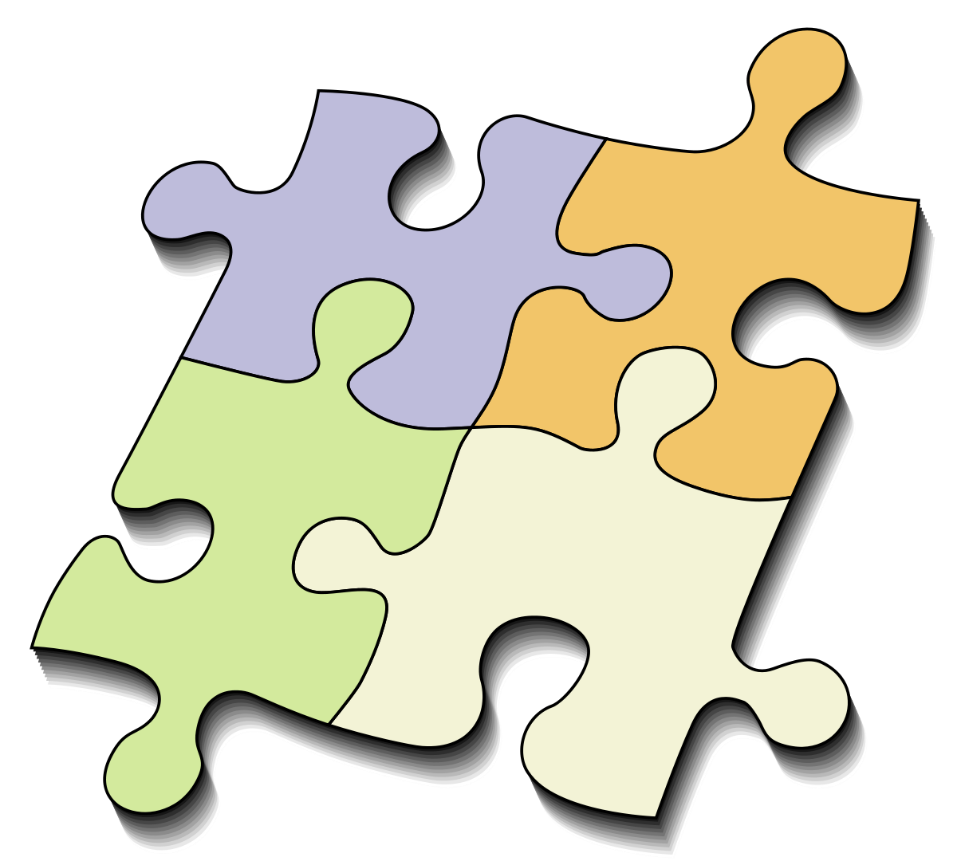 Aims of the stage:
To activate students’ prior knowledge related to the targeted grammar: connectors of contrast. 
To increase students’ interest.
To enhance students’ skills of cooperating with team mates.
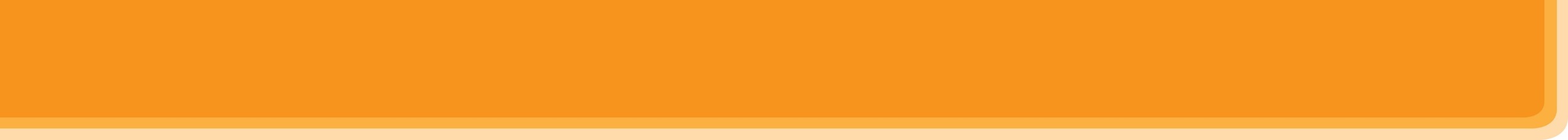 WARM-UP
Set 1:
He goes out although it is raining.
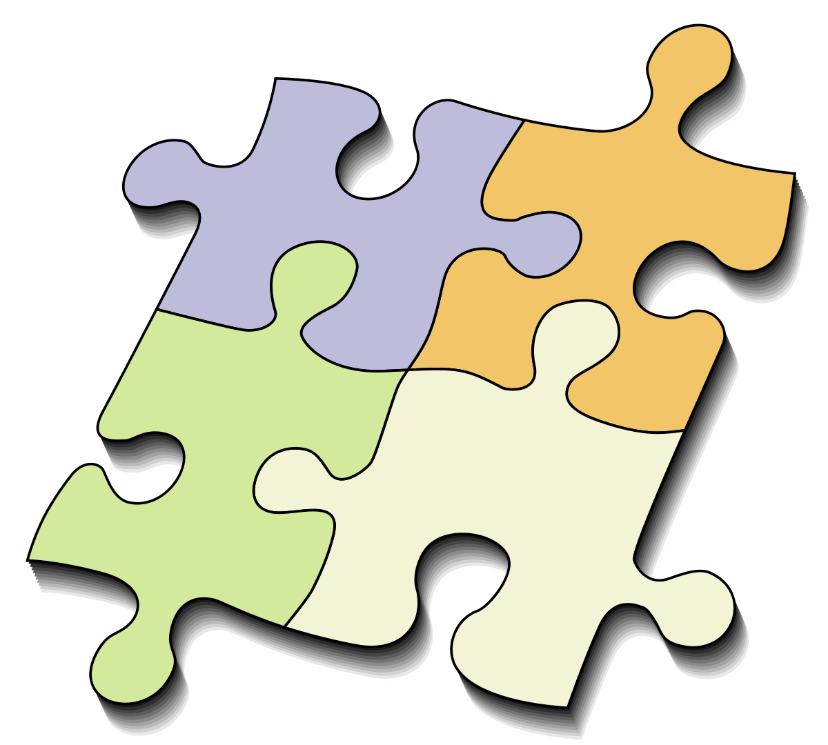 Set 2:
She gets good marks though she is lazy.
Set 3:
He is an amateur actor. However, he acts very well.
Set 4:
He studied hard. However, he failed the exam.
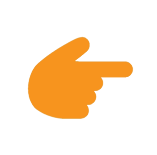 LESSON 3: A CLOSER LOOK 2
however
WARM-UP
Sentence puzzling.
although/ though
PRESENTATION
Connectors of contrast: although/ though and however.
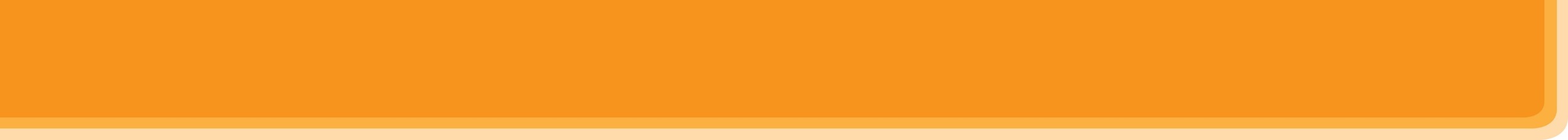 PRESENTATION
We use although/ though or however to connect 2 contrasting ideas.
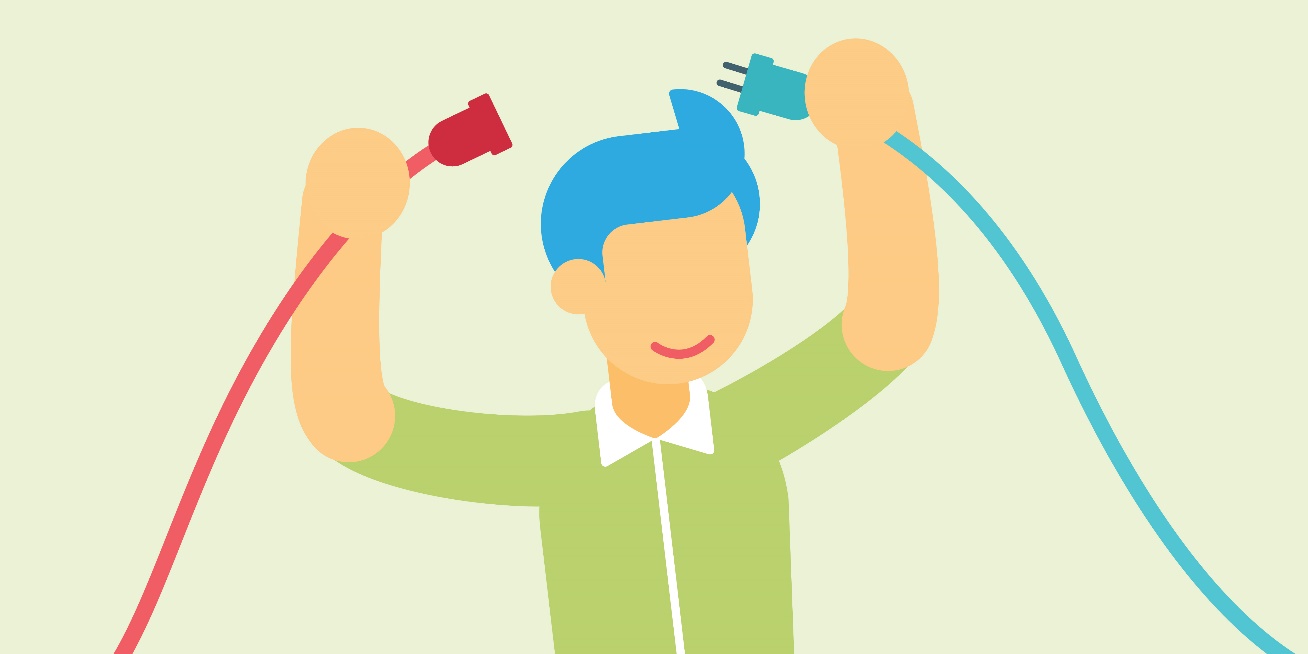 although/ though  
connect 2 
      contrasting ideas 
      in the same sentence
however  
connect 2 contrasting ideas 
      in 2 sentences
Although / Though John Peters is an amateur actor, he gave a great performance in his film.
John Peters is an amateur actor. However, he gave a great performance in his film.
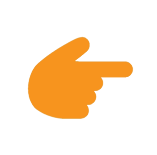 LESSON 3: A CLOSER LOOK 2
WARM-UP
Sentence puzzling.
PRESENTATION
Connectors of contrast: although/ though and however.
Task 1: Combine the two sentences, using although/ though.
Task 2: Complete the sentences, using although/ though or however.
PRACTICE
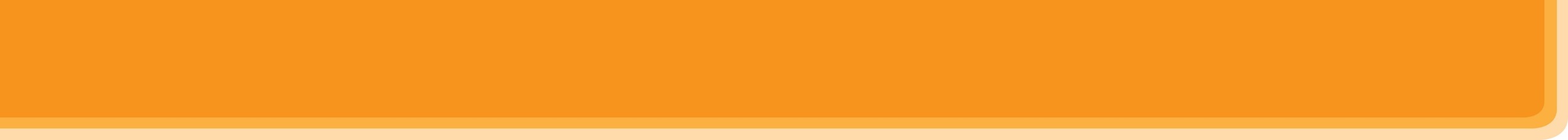 PRACTICE
1
Combine the two sentences, using although/ though.
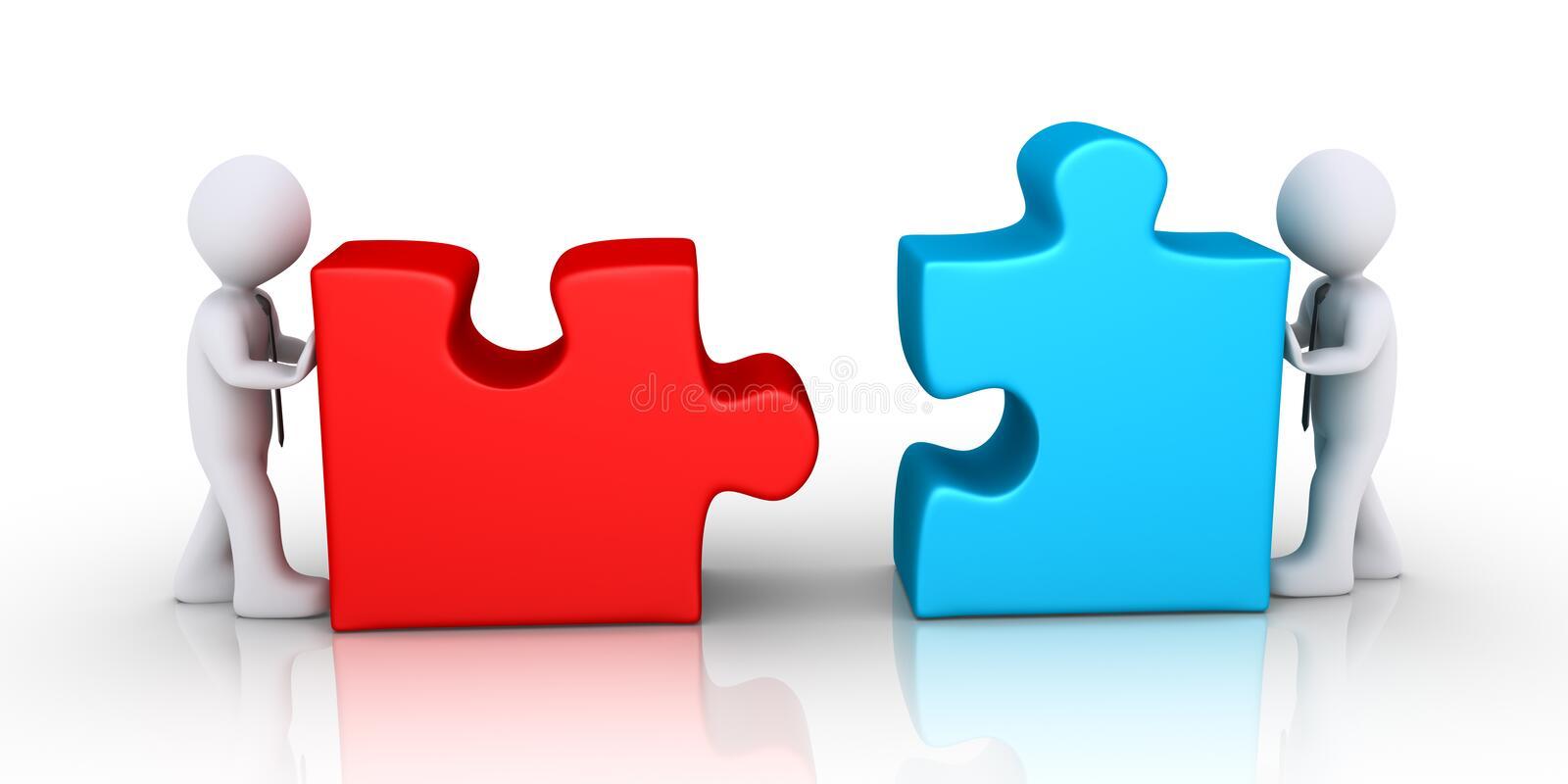 Aim of the task:
To check students’ understanding of the connectors although/ though.
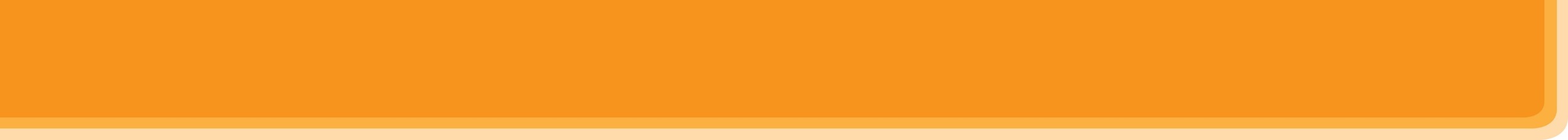 PRACTICE
1
Combine the two sentences, using although/ though.
1. Although/ Though the questions were very difficult, he solved them easily.
or He solved the questions easily although/though they were very difficult.
2. Although/ Though he was a great actor, he never played a leading role in a film.
or He never played a leading role in a film although/though he was a great actor.
3. Although/ Though they spent a lot of money on the film, it wasn’t a big success.
or The film wasn’t a big success although/though they spent a lot of money on it.
4. Although/ Though the film was a comedy, I didn’t find it funny at all.
or I didn’t find the film funny at all although/though it was a comedy.
5. Although/ Though we played well, we couldn’t win the match.
or We couldn’t win the match although/though we played well.
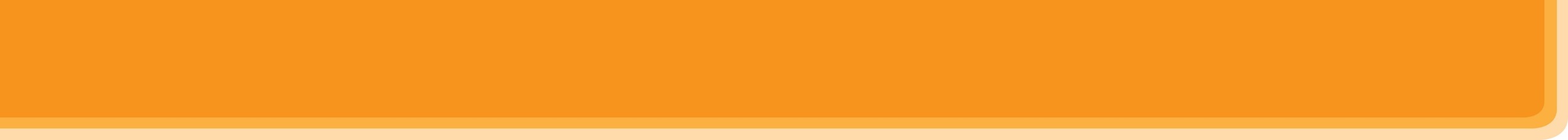 PRACTICE
2
Complete the sentences, using although/ though or however.
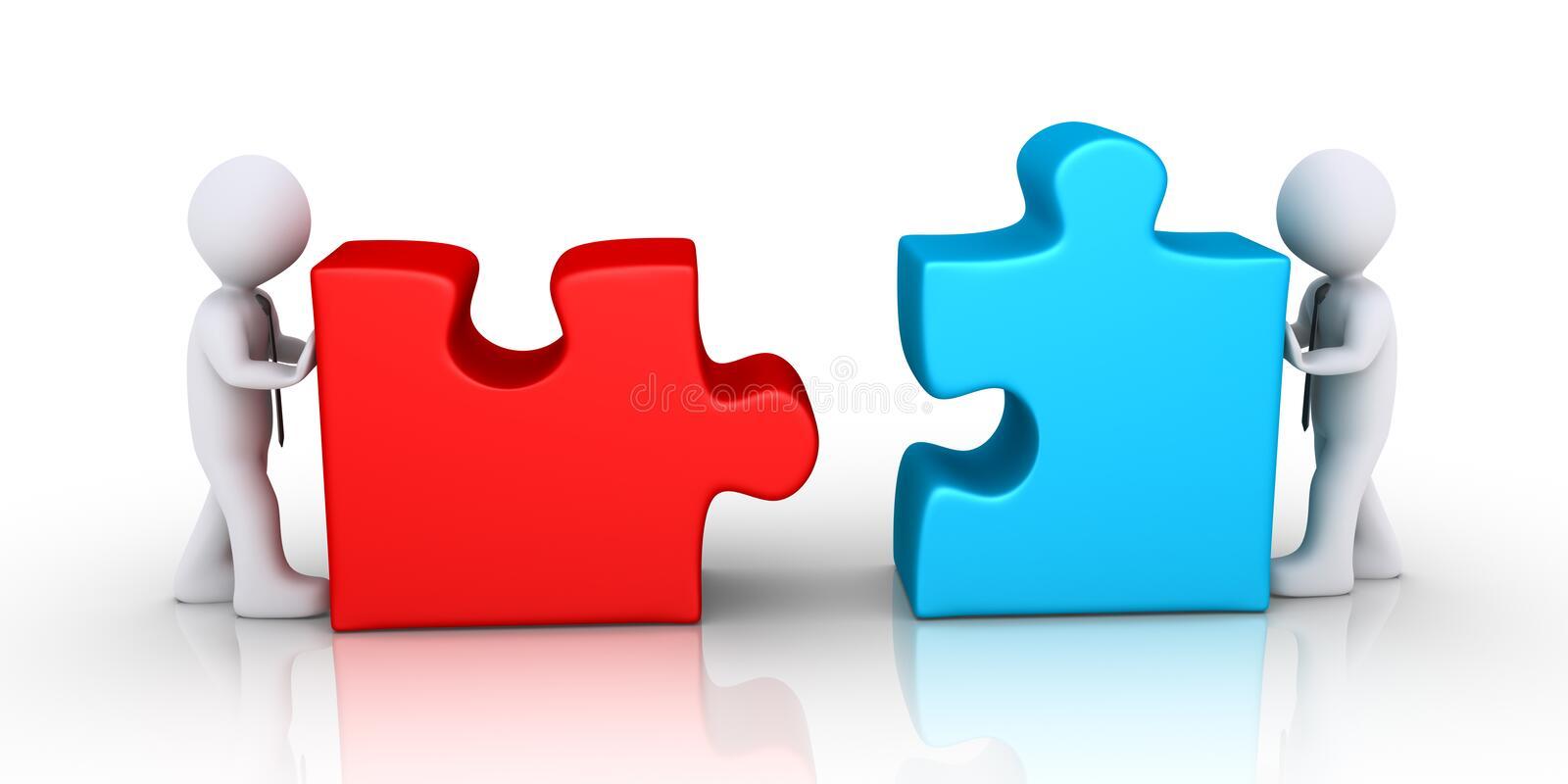 Aim of the task:
To check students’ understanding of the connectors although/ though or however.
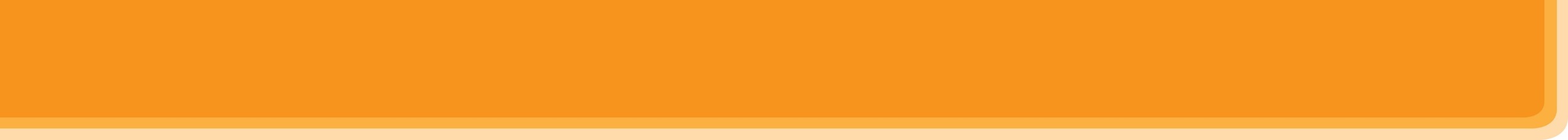 PRACTICE
2
Complete the sentences, using although/ though or however.
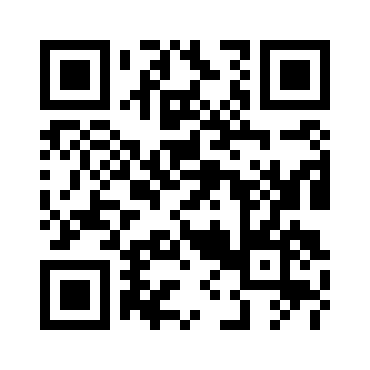 1. _________________ the acting in the film was good, I didn’t like its story.2. I felt really tired. _____________, I went to see the film.3. I really enjoyed the new film ________________ most of my friends didn’t like it.4. He studied hard for the exam. ______________, he failed it.5. Mai speaks English very well _______________ her native language is Vietnamese.
Although/ Though
However
although/ though
However
although/ though
[Speaker Notes: Wordwall game: https://wordwall.net/resource/27225435]
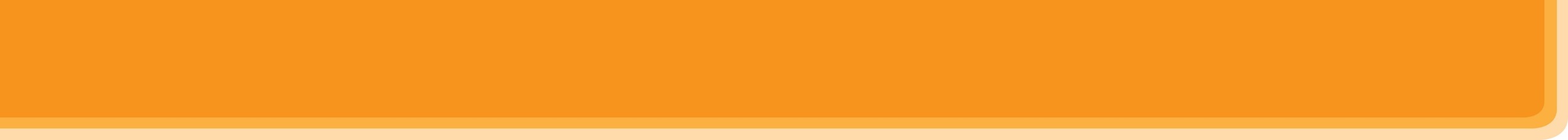 PRACTICE
3
Use your own ideas to complete the following sentences.
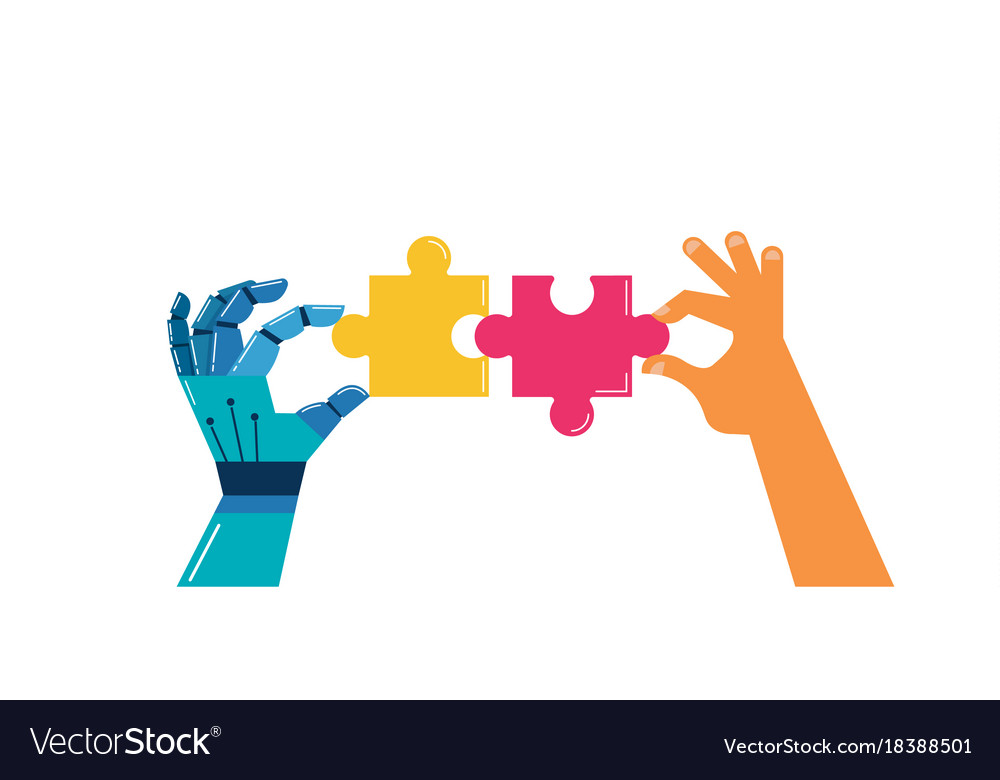 1. I don’t really like the film though ______.2. He felt very well. However, ______.3. The film was a great success. However, ______.4. Although it rained all day, ______.5. The music in the film was terrible. However, ______.
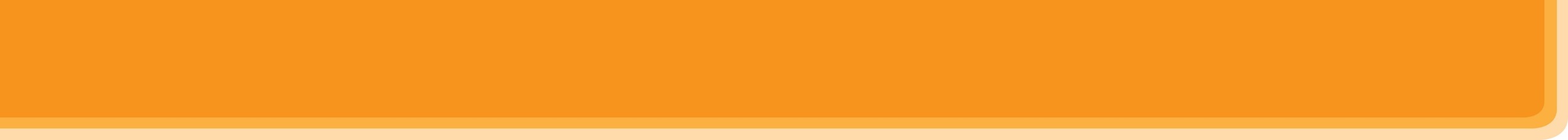 PRACTICE
4
Choose the correct answer (A, B, or C) to complete each sentence.
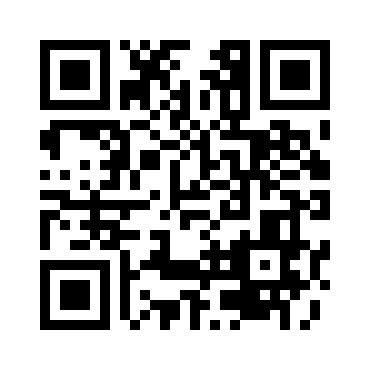 1. Mary overslept this morning ______ she went to bed early last night.	A. although 			B. because 			C. so2. ______ the sun is shining, it isn’t very warm.	A. Because 			B. However 			C. Though3. I don’t like running, ______ I like swimming.	A. but 				B. so 				C. however4. ______ the film was exciting, Jim fell asleep in the cinema.	A. However 			B. Because 			C. Although5. The story of the film is silly. ______, many people still enjoyed it.	A. However 			B. Though 			C. But
[Speaker Notes: Wordwall game https://wordwall.net/resource/27224858]
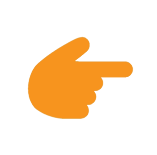 LESSON 3: A CLOSER LOOK 2
WARM-UP
Sentence puzzling.
PRESENTATION
Connectors of contrast: although/ though and however.
Task 1: Combine the two sentences, using although/ though.
Task 2: Complete the sentences, using although/ though or however.
Task 3: Use your own ideas to complete the sentences.
Task 4: Choose the correct answer A, B or C to complete each sentence.
PRACTICE
PRODUCTION
Task 5: Game – Chain story
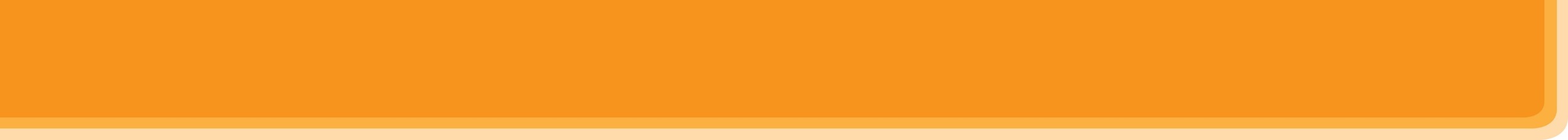 PRODUCTION
5
Game – Chain story with although/ though
A: Although/ Though it rained yesterday, we went shopping.B: Although/ Though we went shopping, we didn’t buy anything. 
C: ________________
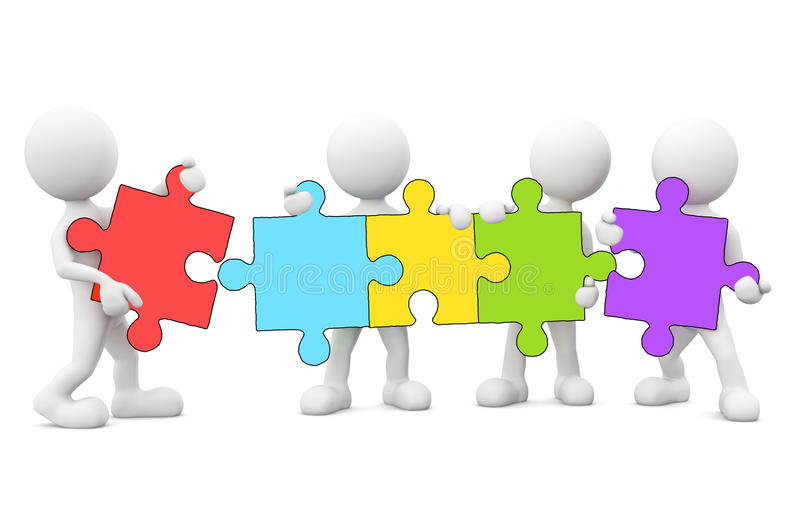 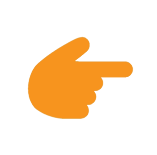 LESSON 3: A CLOSER LOOK 2
WARM-UP
Sentence puzzling
PRESENTATION
Connectors of contrast: although/ though and however.
Task 1: Combine the two sentences, using although/ though.
Task 2: Complete the sentences, using although/ though or however.
PRACTICE
Task 3: Use your own ideas to complete the sentences.
Task 4: Choose the correct answer A, B or C to complete each sentence.
Task 5: Game – Chain story.
PRODUCTION
CONSOLIDATION
Wrap-up
Home work
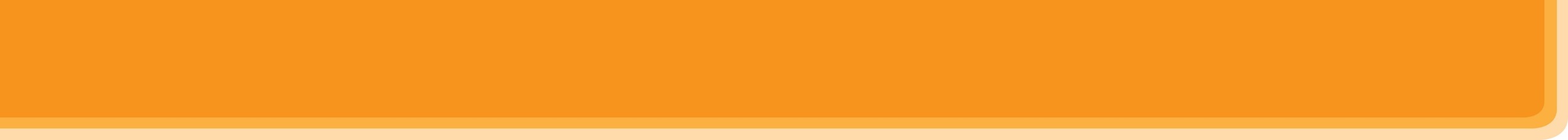 CONSOLIDATION
however
1
Wrap-up
although/ though
Grammar: Connectors of contrast
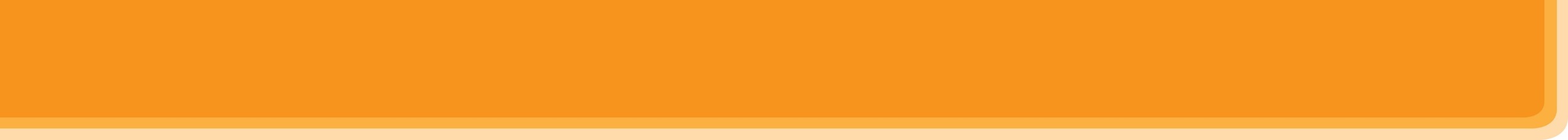 CONSOLIDATION
2
Homework
Complete the following exercises in the Workbook.
Part B: Ex.6 & Ex.7 (page 62)
Part E: Ex. 1 (page 65)
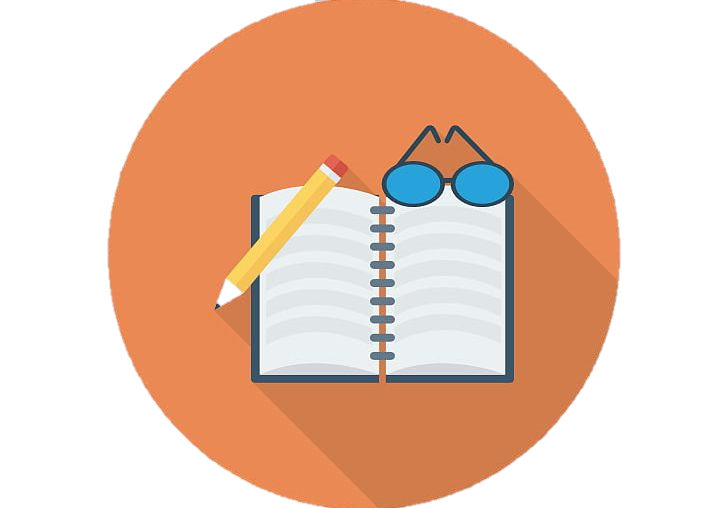 Website: sachmem.vn
Fanpage: facebook.com/sachmem.vn/